Szentpétervár mítosza
Pétervár mint az ideális (ember alkotta) város utópiája
A város mint szemiotikai mechanizmus
A város szemiotikájának két szférája:
A város mint név
A város mint tér
A város mint név
18. sz. eleje – kiinduló  pont , az előtte lévő történelmi korszak „nem létezik”.
A „saját” hagyomány  tagadása, ideális modellekkel való helyettesítése (az antikvitás mint modell) –15. – 16. századi előzményei (Rettegett Iván „származása”)
„Moszkva – harmadik Róma” eszme – vallási-politikai:
translacio religionis (teokratikus aspektus)
translatio imperii (ókori Róma  Bizánc)
(Róma  Konstantinápoly ) Novgorod Pétervár
Róma szakrális és politikai „öröksége”
„Szent Péter városa”
Péter apostol – I. Péter égi patrónusa és az általa létrehozandó város névadója






Vatikán címere			Szentpétervár címere
Szentpétervár mint „Paradise”  („paradicsom”)és „szentföld”  ( Moszkva „szentségének” megalázása: színházépület a Vörös téren)
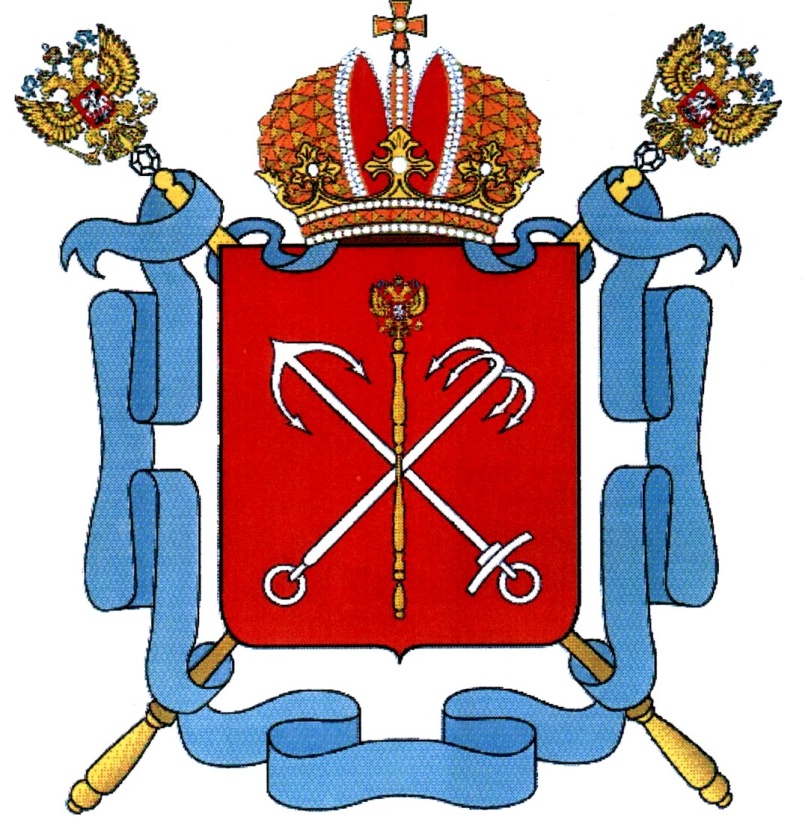 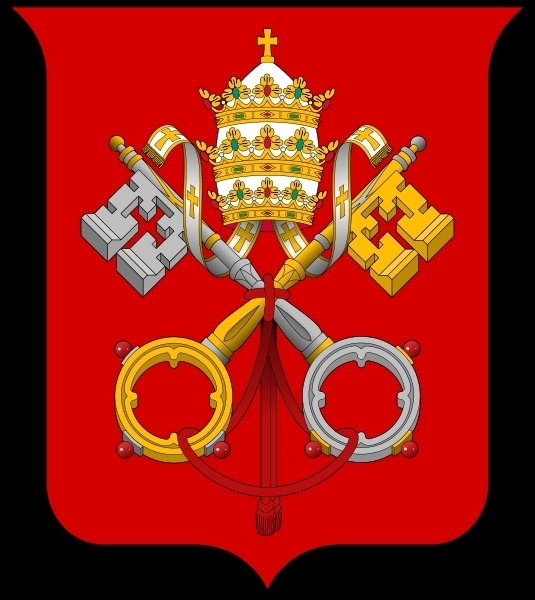 A név olvasata
Sankt Petersburg  (ném.)		 Szent Péter városa
					 Szent Péter városa
Szankt-Peterburg		(apostol  császár)
			   		Péter szent városa
A hasonmásság  jelensége  Pétervár  szimbolikájában:
Pétervár – Novgorod
Pétervár – Róma
Péter apostol – András apostol
Pétervár – új Moszkva
Pétervár – új Arhangelszk (patrónusa – Mihály  arkangyal)
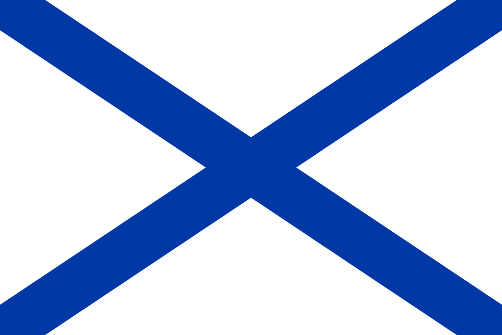 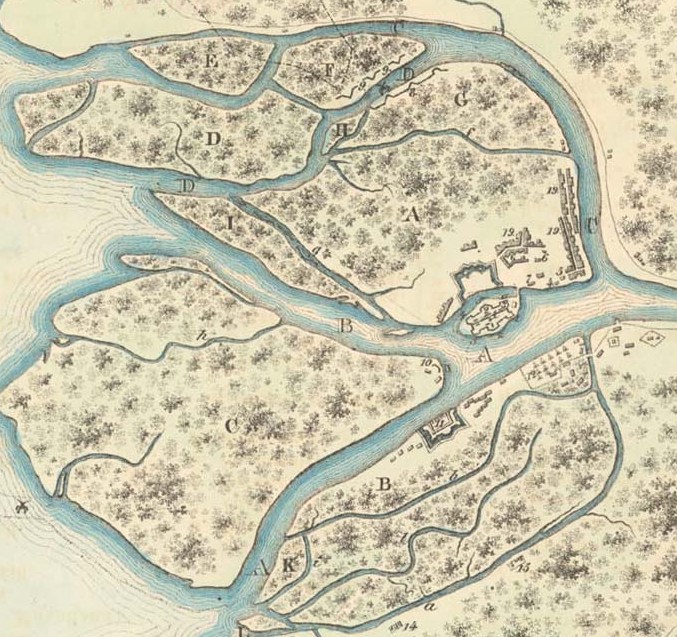 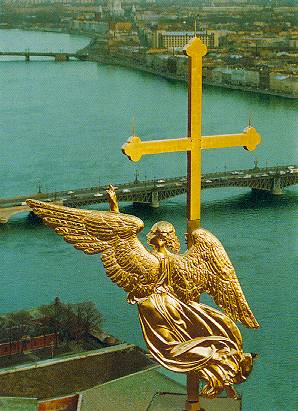 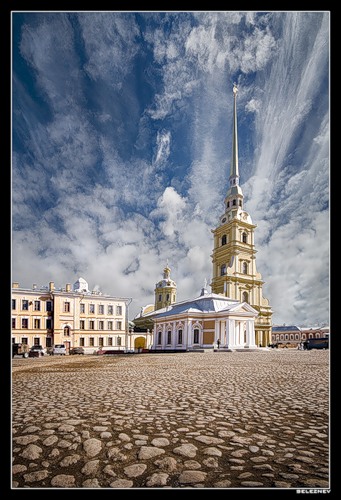 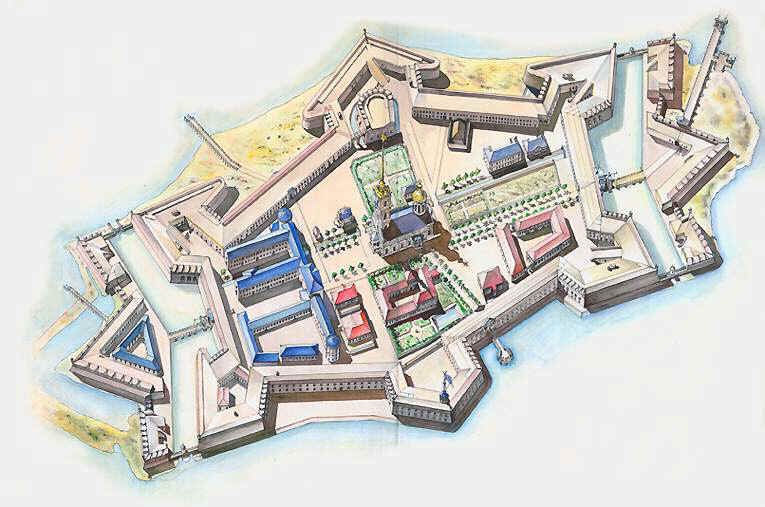 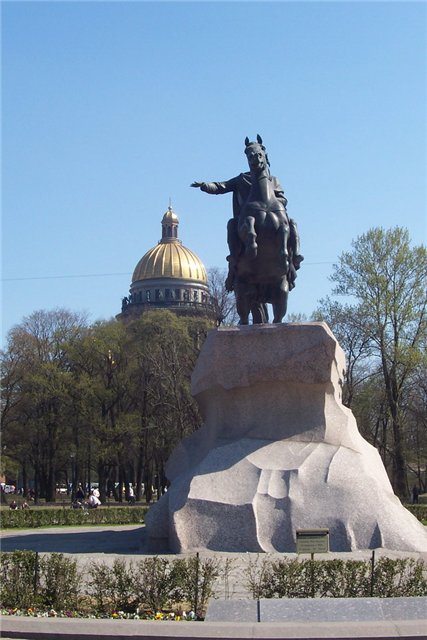 Pétervár „szentsége” – az államiság
Az „igazi” szakralitás (Pétervár) ≠„hamis” szakralitás (Moszkva = pápák Rómája)
A szakralitás orosz és egyetemes irányultsága (Szt. Alekszandr Nevszkij  ereklyei – Szt. Péter-Pál Bazilika)
Szt. Péter-Pál Bazilika – Dalmáciai Izsák temploma = I. Péter égi patrónatusának megkettőzése
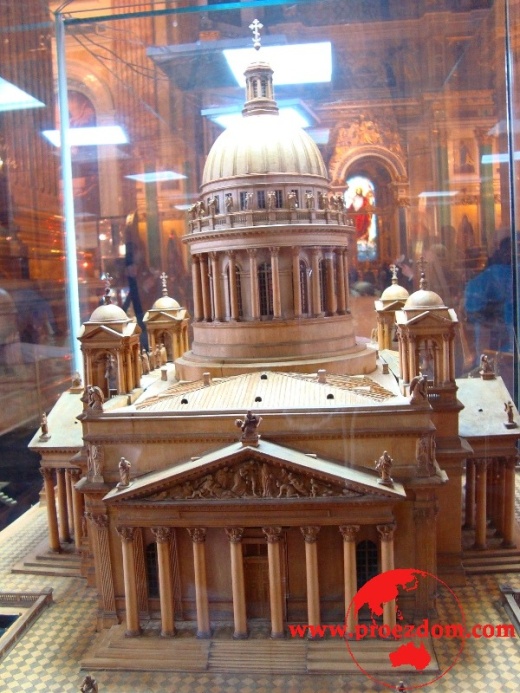 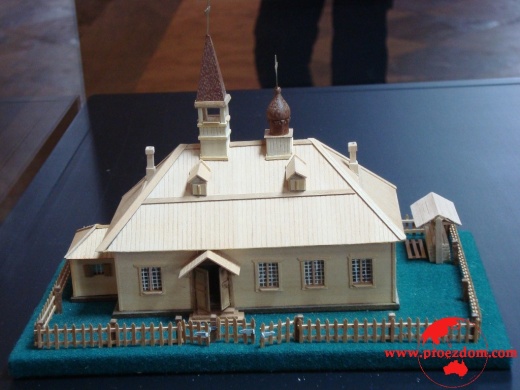 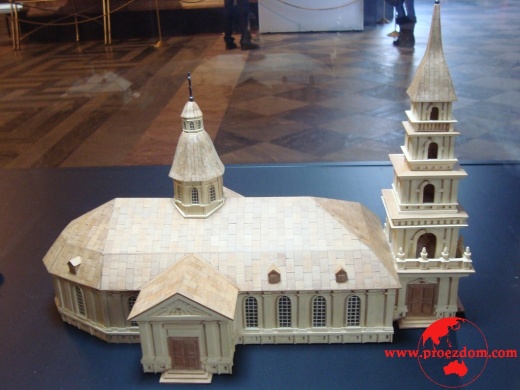 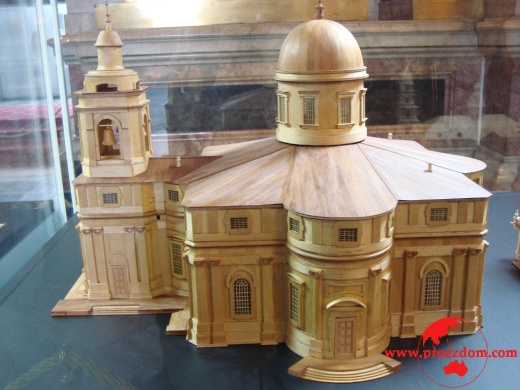 I. Péter és Pétervár kultuszának templomai
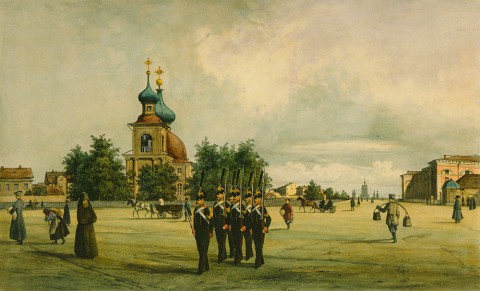 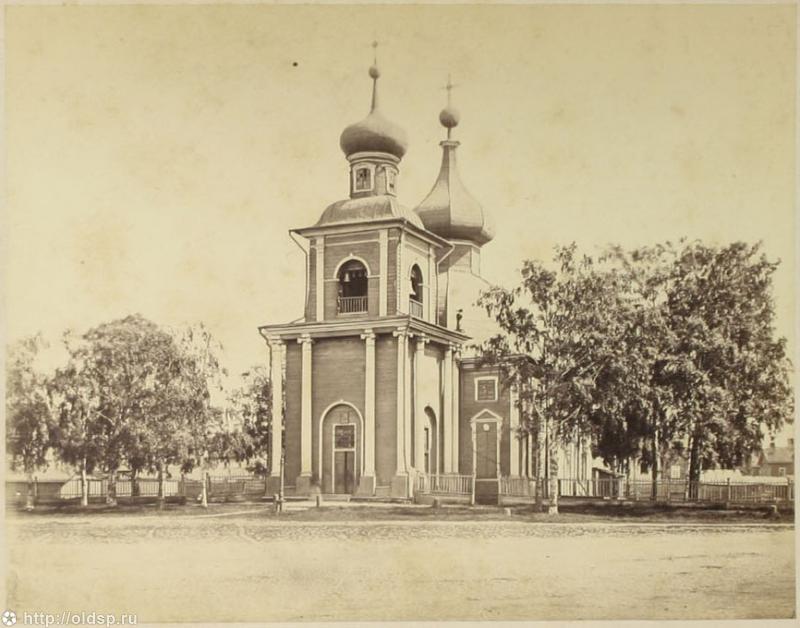 Péter-Pál Bazilika (1703. 06. 29.)
Dalmáciai Izsák temploma(1707.  05. 30.)
Szent Háromság temploma(1710.  1703.05. 16.)
Vendégfogadó  szt. Sámson temploma (1710.)
Angyali üdvözlet temploma (Alekszandr Nevszkij kolostor első temploma – 1710.)
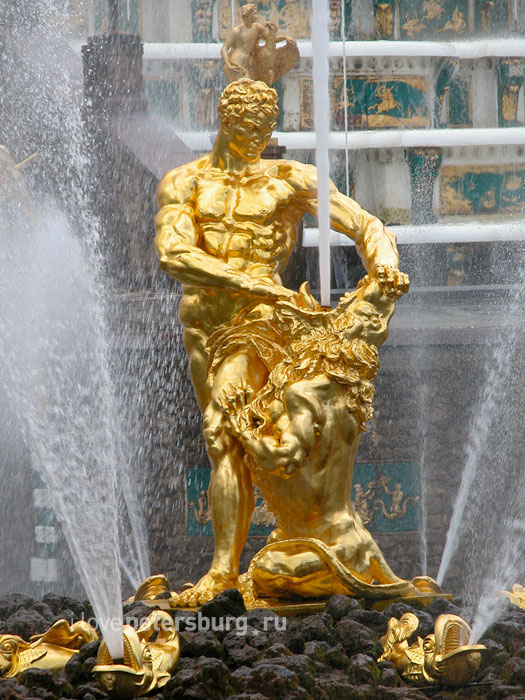 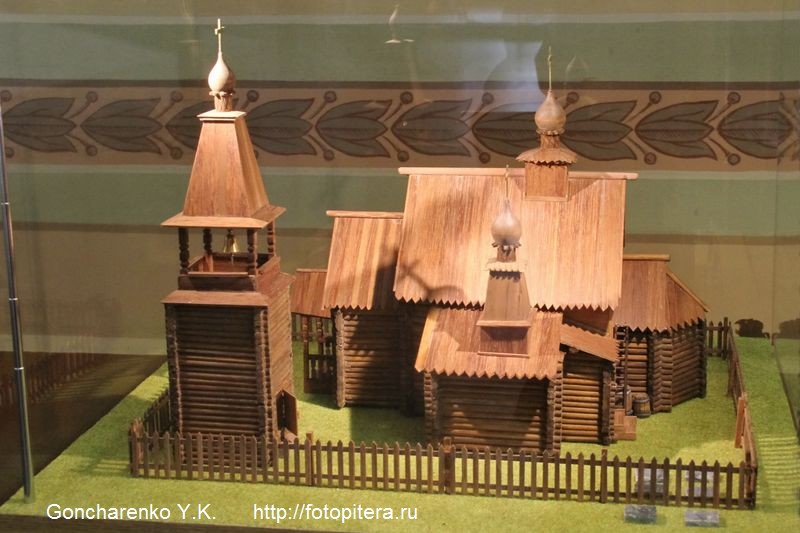 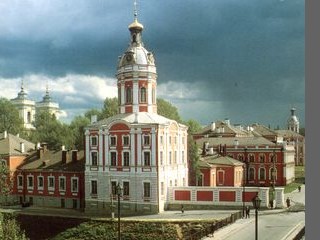 I. Péter személyének szakrálizációja
Szt. Péter városa  Nagy Péter városa
A kő szimbolikája
Fa-Oroszország / Moszkva ≠ Kő-Pétervár (szobor és alkotója)		múlt		         	jövő
Nagy Péter – városalapító és városépítő (történelmi aspektus)  városvédő  és város patrónusa (mitológiai aspektus)
Pétervár létének három idősíkja:
történelmi időfolyam
„örök város”
						mitológiai idő
nem létező város, „káprázat”